Осень в работах художников-флористов
Дидактический материал
Педагог Коломейцева Е.В.
Любовь Сильченко «Лучи»
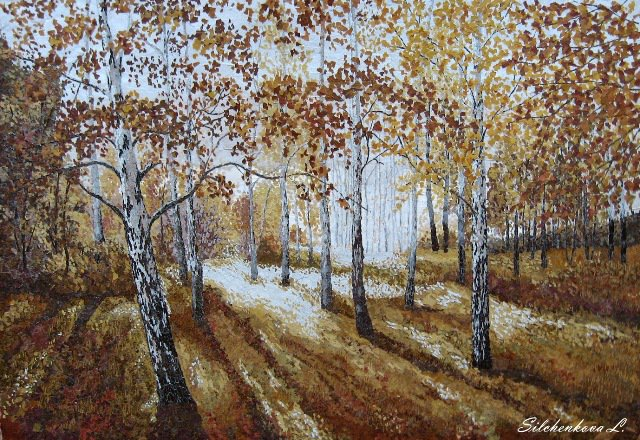 В.Е.Анисимов «Окское правобережье»
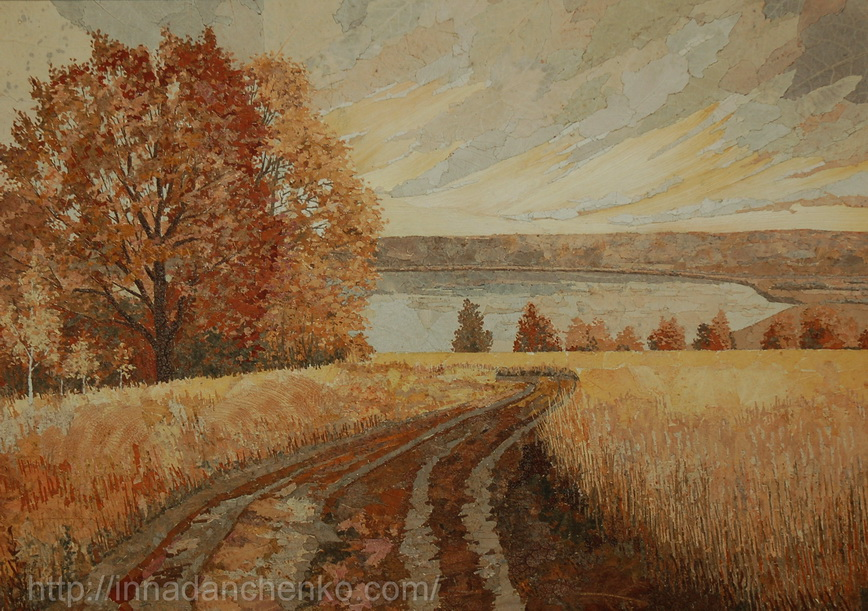 А. Н. Юрков
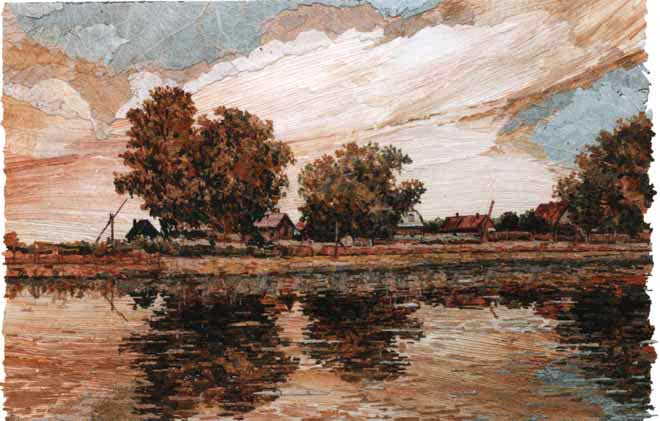 Марина Коруцци
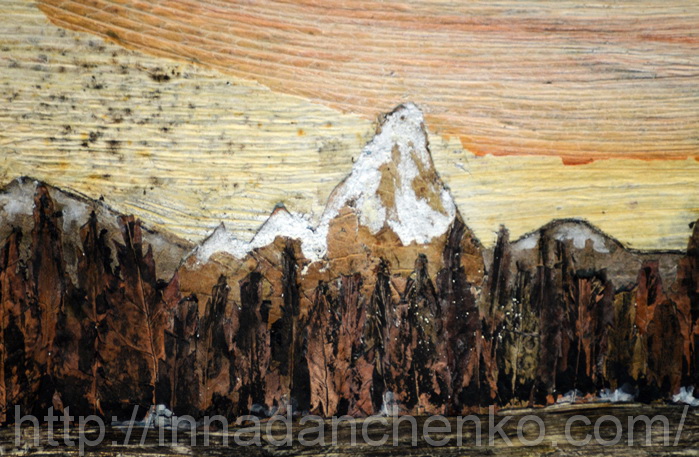 Вита Павленко «Степь»
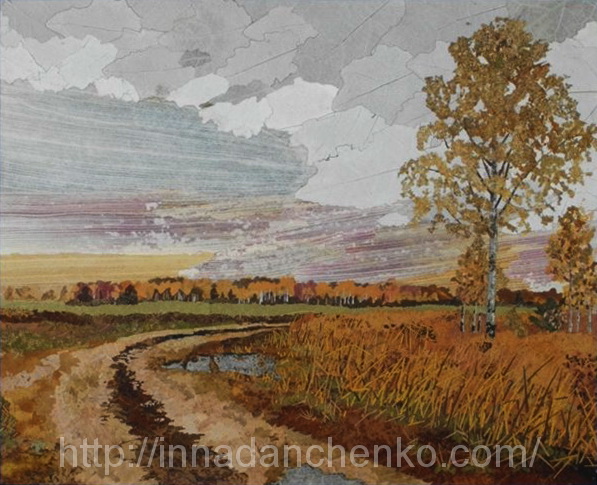 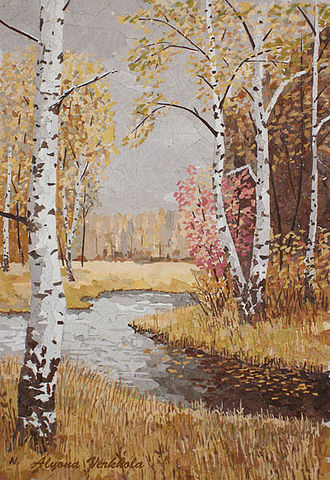 Алёна Верхола
А. Н. Юрков
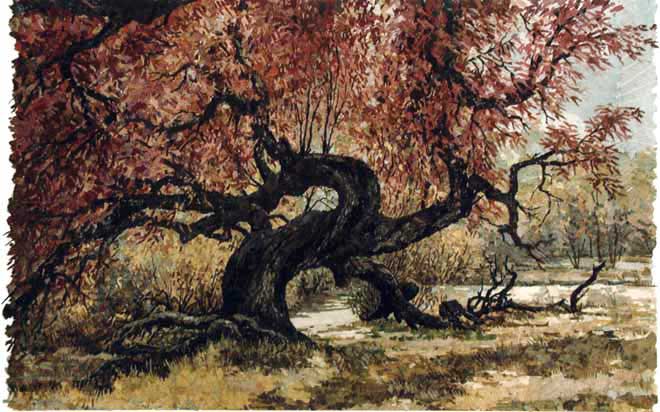 Фридхельм Раффел
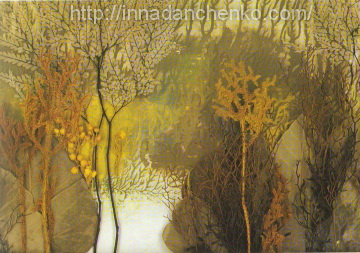 Инна Данченко
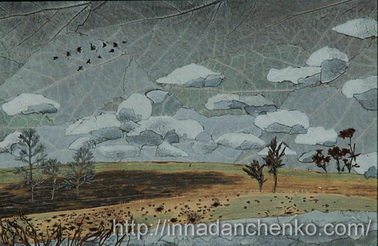 Татьяна Бердник
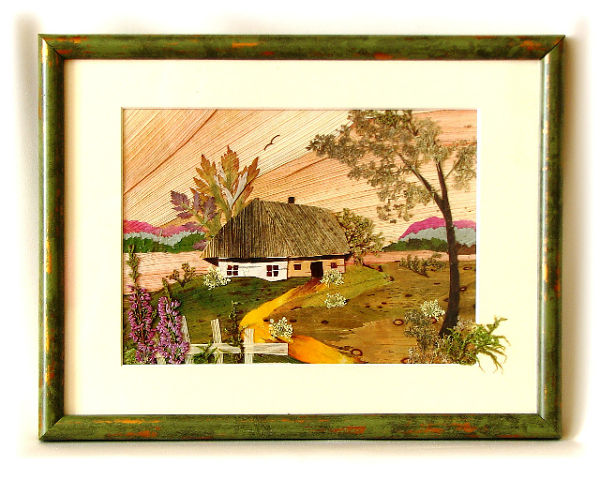 Надежда Путилова
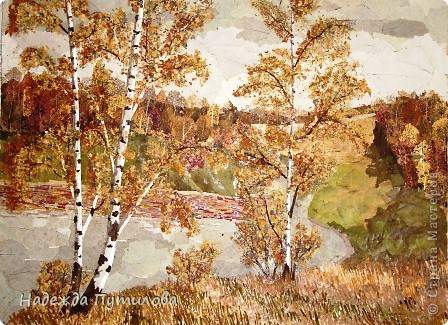 А. Н. Юрков
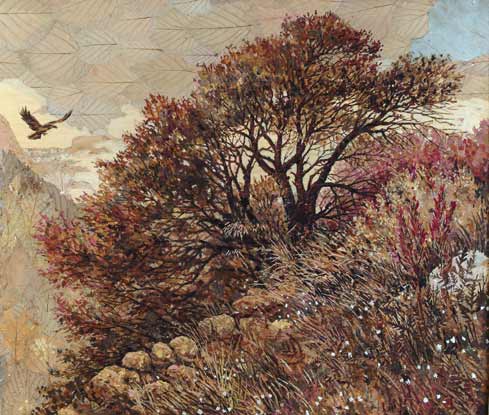 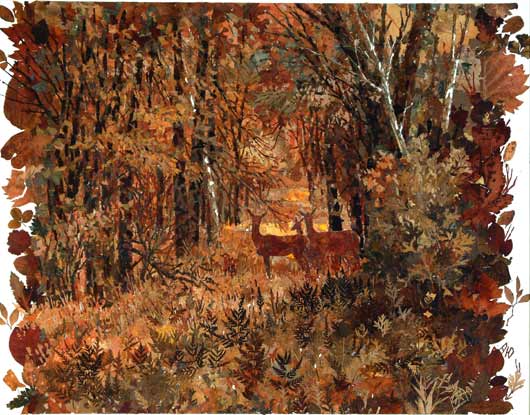 Жёлтой краской кто-то
Выкрасил леса,
Стали отчего-то
Ниже небеса,
Ярче запылали
Кисточки рябин.
Все цветы увяли,
Лишь свежа полынь.
Я спросил у папы:
— Что случилось вдруг?
И ответил папа:
— Это осень, друг.
(Наталия Антонова)
Использованные ресурсы:
http://innadanchenko.com/category/virtuozyi-svoego-dela
http://vdohnovenie2.ru/oshibana-xudozhnik-florist-tatyana-berdnik-2/
http://kolybanov.livejournal.com/7442469.html
http://worldhobbies.ru/idei-rukodelija/oshibana-lyubovi-silchenkovoy